معلومات تهم النساء الحوامل  عن فيروس كورونا
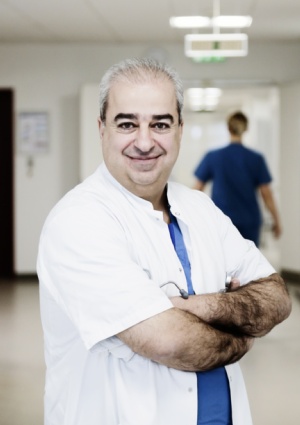 د. محمد خليل 
استشاري طب النساء والولادة في مستشفى مدينة كولدنج - الدنمارك 

لمعرفة المزيد... تابعونا عبر هذه الصفحة على الفيسبوك:
معلومات حول الكورونا في الدنمارك باللغة العربية